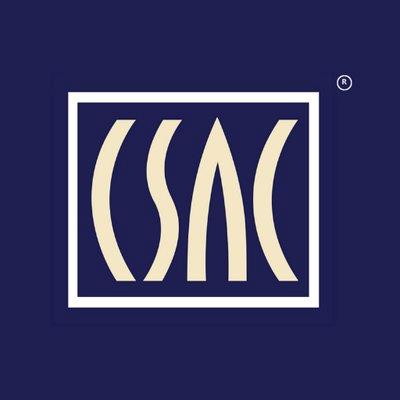 Legislative Update
Mark Neuburger, Legislative AdvocateKristina Gallagher, Legislative Analyst

Housing, Land Use and Transportation (HLT)
April 12, 2023
California State Associations of Counties®
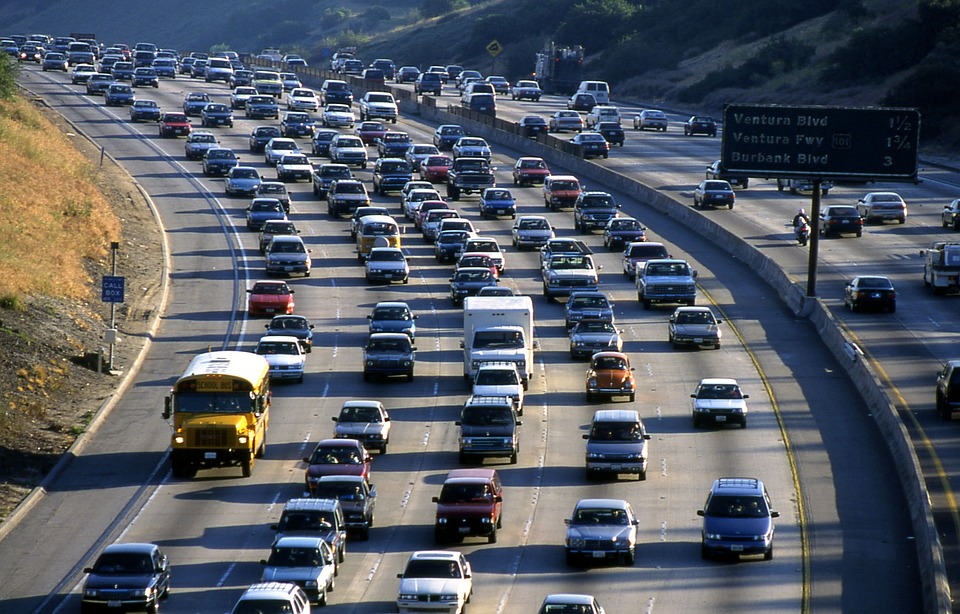 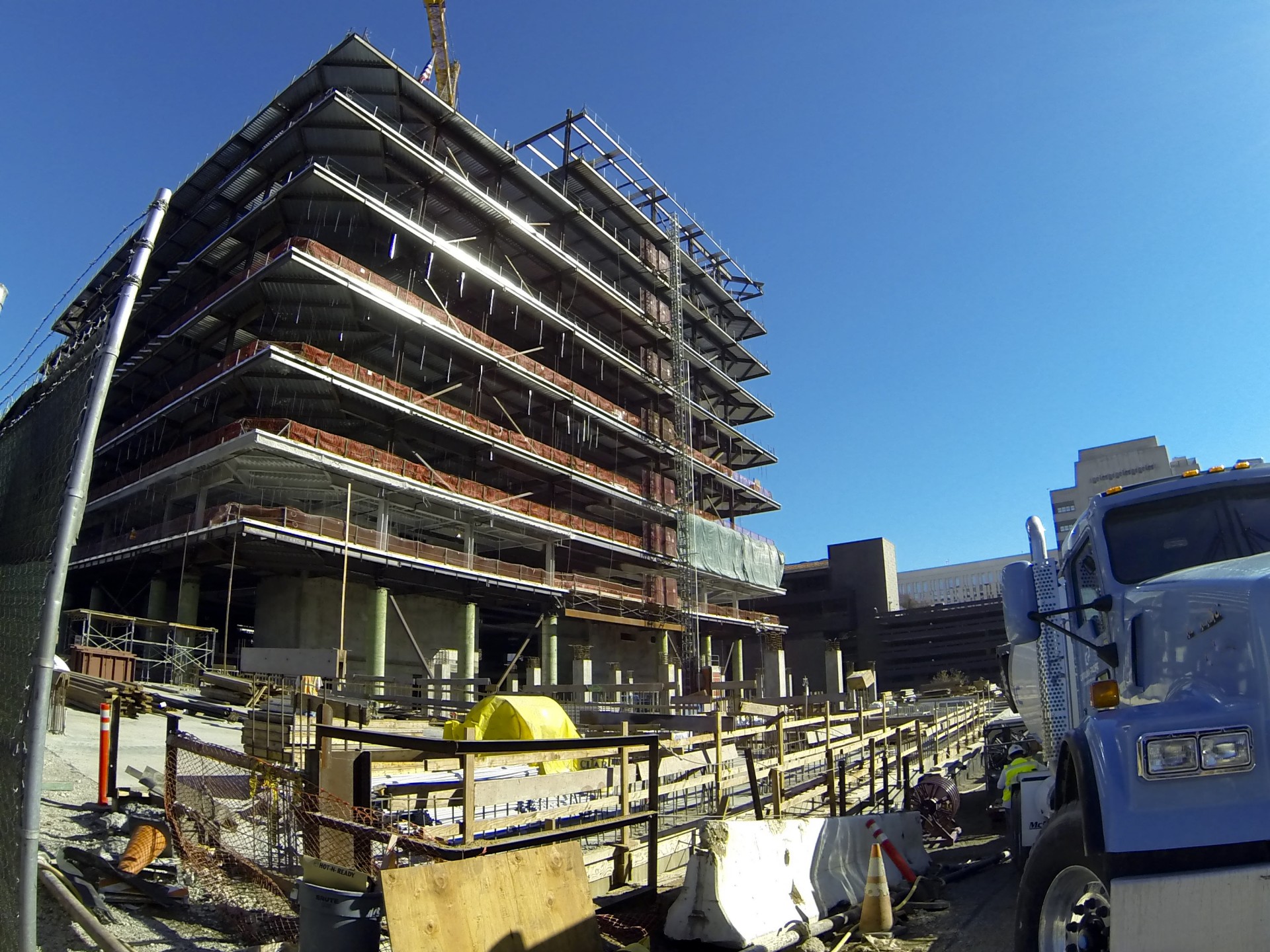 Legislation
AB 7 (Friedman)
Attempting to address climate impact of transportation system. 
AB 309 (Lee)
Authorizes local govs to create social housing developments. 
AB 400 (Rubio)
CSAC sponsored, makes local gov design-build authority permanent
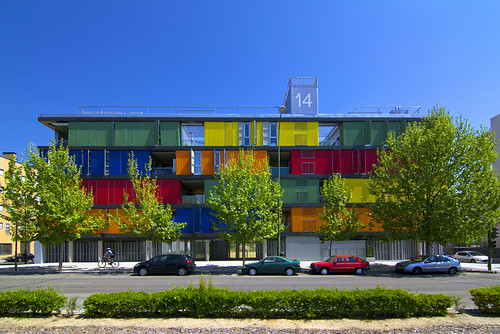 California State Associations of Counties®
This Photo by Unknown Author is licensed under CC BY-NC
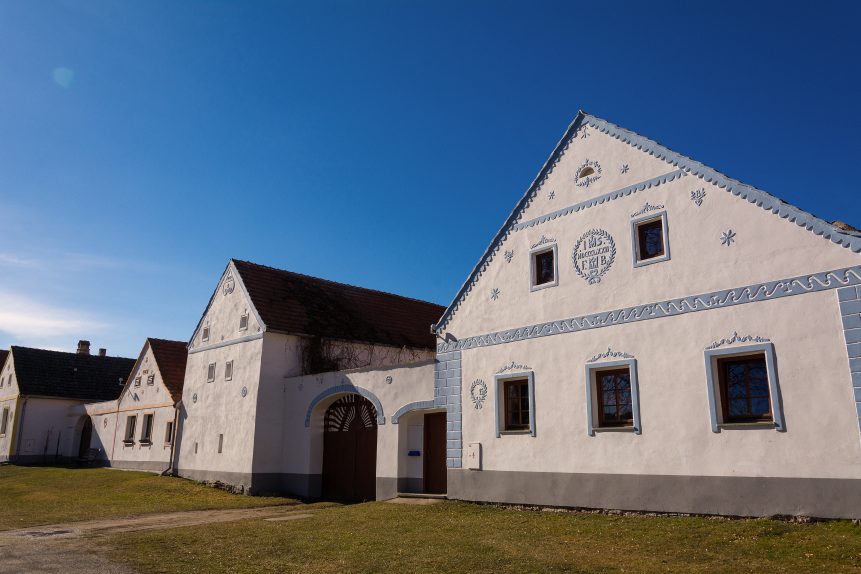 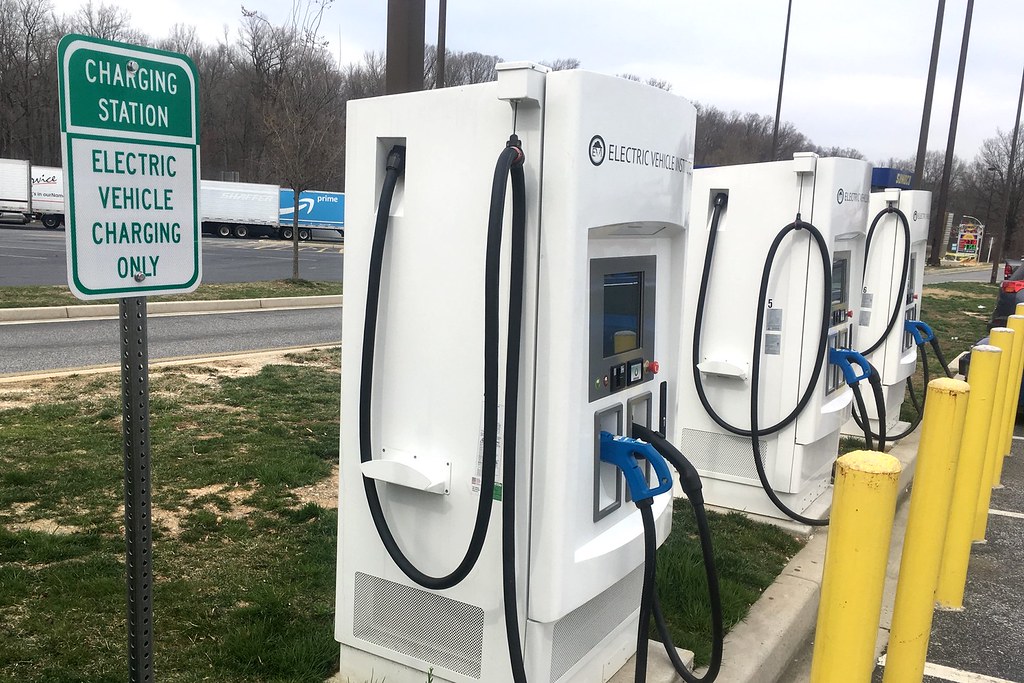 Legislation
AB 68 (Ward)
Limits housing, transfers development authority to state
AB 1504 (McCarty)
Changes approval process for EV charging stations in public right of way (i.e. streets & roads)
SB 406 (Cortese)
Fixes duplicative CEQA findings for counties involving local financing sources.
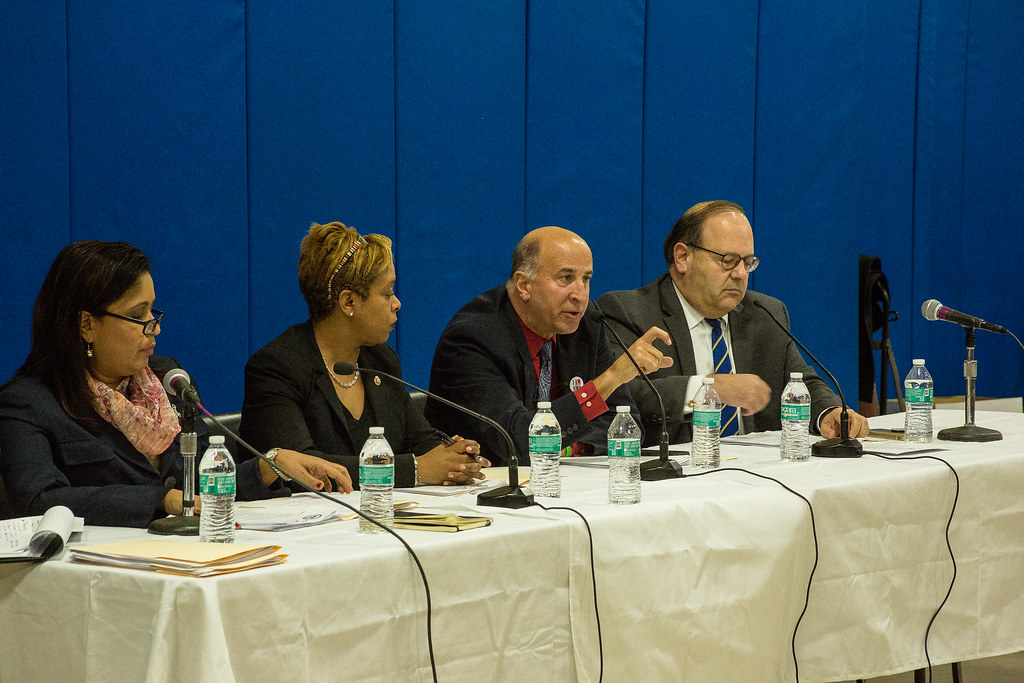 California State Associations of Counties®
This Photo by Unknown Author is licensed under CC BY-NC
This Photo by Unknown Author is licensed under CC BY-SA
[Speaker Notes: AB 68: Currently not set for a hearing, likely will not be acted on this year]
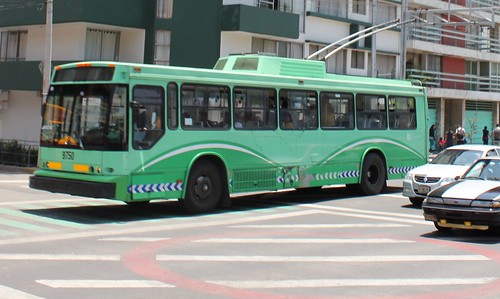 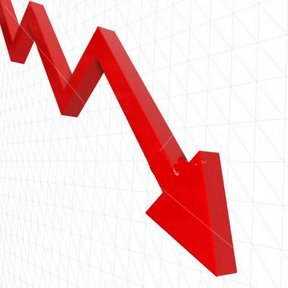 Transit Fiscal Cliff
Basics
Pre-Pandemic Declines
Pandemic Declines 
Federal Assistance Ends
Challenges
Operations vs. Capital
Funding Support Source (State v. Local)
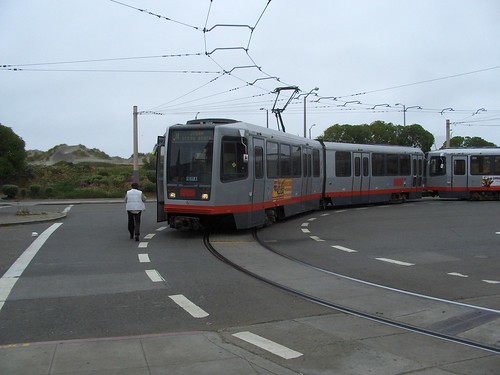 California State Associations of Counties®
This Photo by Unknown Author is licensed under CC BY-SA
This Photo by Unknown Author is licensed under CC BY-NC-ND
This Photo by Unknown Author is licensed under CC BY-SA-NC
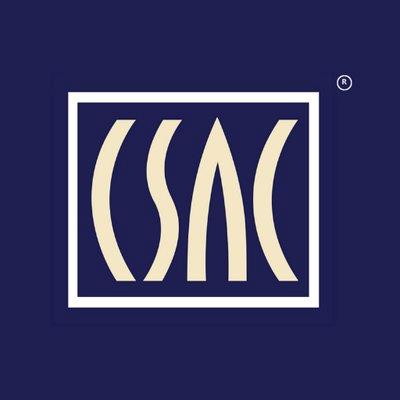 Questions
California State Associations of Counties®